工学院直属党支部  主题党日
目
学习全国教育大会精神
第一部分
第二部分
学习全市教育大会精神
录
学习“新双高”建设要点
第三部分
第一部分
全国教育大会精神
全国教育大会精神
时间：2024年9月9日-2024年9月10日
地点：北京
习近平总书记在全国教育大会上强调：紧紧围绕立德树人的根本任务朝着建成教育强国战略目标扎实迈进，习近平总书记代表党中央向全国广大教师和教育工作者致以节日祝贺和诚挚问候。他强调，建成教育强国是近代以来中华民族梦寐以求的美好愿望，是实现以中国式现代化全面推进强国建设、民族复兴伟业的先导任务、坚实基础、战略支撑，必须朝着既定目标扎实迈进。
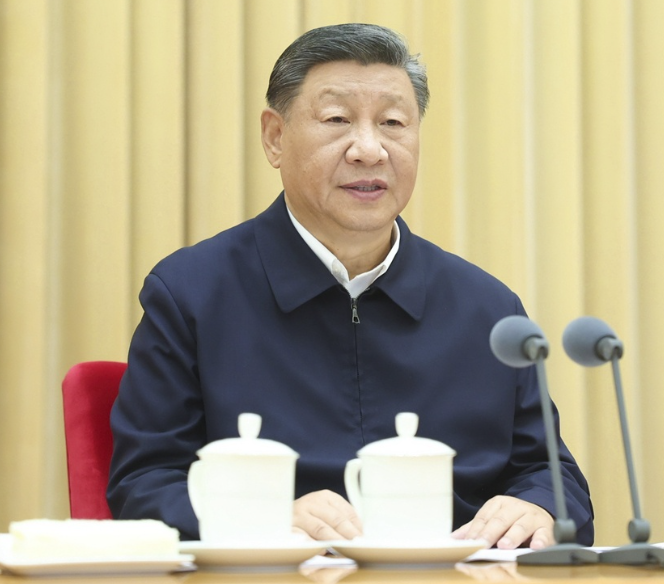 全国教育大会精神
目标：2035年建成教育强国
习近平强调，我们要建成的教育强国，是中国特色社会主义教育强国，应当具有强大的思政引领力、人才竞争力、科技支撑力、民生保障力、社会协同力、国际影响力，为以中国式现代化全面推进强国建设、民族复兴伟业提供有力支撑。
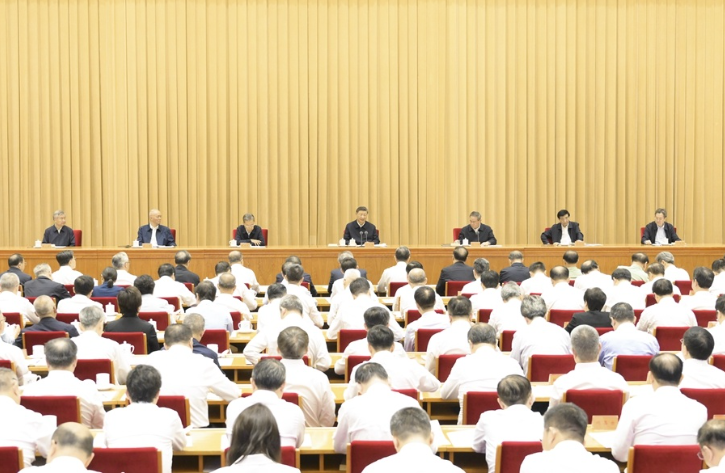 全国教育大会精神
习近平强调，要坚持不懈用新时代中国特色社会主义思想铸魂育人，实施新时代立德树人工程。不断加强和改进新时代学校思想政治教育，教育引导青少年学生坚定马克思主义信仰、中国特色社会主义信念、中华民族伟大复兴信心，立报国强国大志向、做挺膺担当奋斗者。
习近平强调，要坚持以人民为中心，持续巩固“双减”成果，全面提升课堂教学水平，提高课后服务质量。深入实施国家教育数字化战略，扩大优质教育资源受益面，提升终身学习公共服务水平。
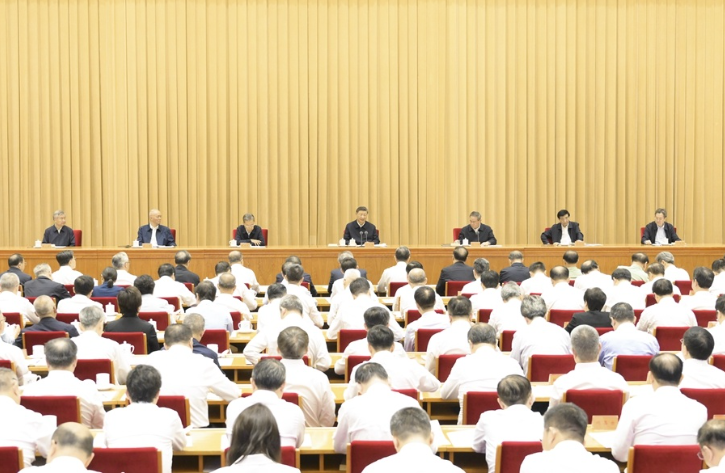 全国教育大会精神
习近平强调，要深入推动教育对外开放，统筹“引进来”和“走出去”，不断提升我国教育的国际影响力、竞争力和话语权。扩大国际学术交流和教育科研合作，积极参与全球教育治理，为推动全球教育事业发展贡献更多中国力量。
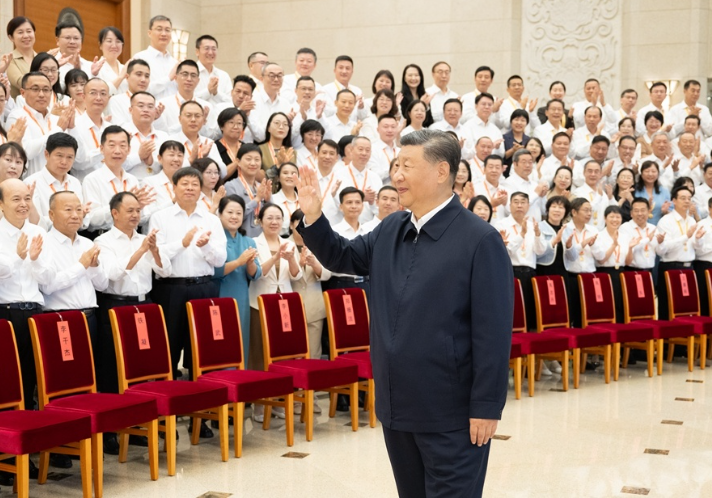 第二部分
全市教育大会精神
全市教育大会精神
时间：2024年11月19日
地点：重庆
市委书记袁家军强调，要深入学习贯彻党的二十大和二十届三中全会精神，深化落实习近平总书记关于教育的重要论述和视察重庆重要讲话重要指示精神，全面贯彻党的教育方针，坚定不移落实立德树人根本任务
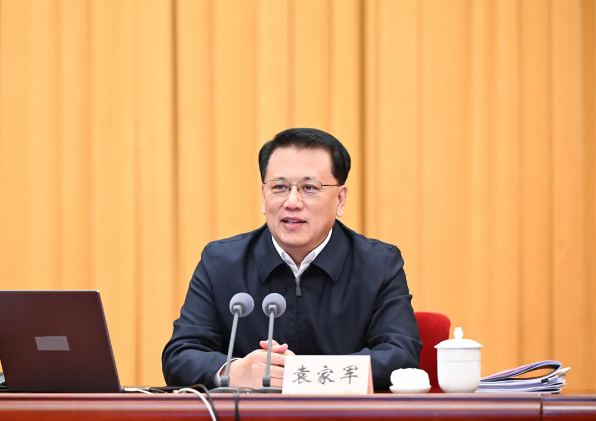 全市教育大会精神
●要在全面落实立德树人根本任务上展现新气象，推进习近平新时代中国特色社会主义思想进教材、进课堂、进头脑，健全德智体美劳全面培养体系，发挥红色资源育人功能，全面激发青少年爱党爱国爱人民的深厚情怀，培养更多担当民族复兴大任的时代新人。
●要在推动教育服务科技、服务人才一体发展上迈上新台阶，聚焦服务国家重大战略完善高校学科设置调整机制，聚焦提升市域创新体系整体效能增强策源能力，聚焦服务构建现代化产业体系强化人才支撑，建强卓越工程师和高技能人才队伍，让重庆成为全国有志学生获得“一技之长”首选地。
●要在满足人民群众优质均衡教育需求上展现新作为，坚持群众有所呼、教育有所应，下大力气缩小教育差距，深化主城都市区和山区库区教育协作，强化教育领域突出问题治理，不让任何一个孩子输在起跑线上。
全市教育大会精神
●要在全面深化教育综合改革上取得新突破，统筹抓好重点改革牵引和改革系统集成，
深入推进教育领域“大综合一体化”、教育评价等改革，重塑提升教育数字化治理能力，
有序推进教育开放，全面增强教育高质量发展活力动力。
         

         袁家军强调，校园安全关系千家万户，容不得半点疏忽，必须紧盯重点领域、关键环节和苗头性倾向性问题，全力护航校园平安和学生健康成长，在加强党建统领完善教育安全治理体系上取得新成效。
第三部分
“新双高”建设要点
“新双高”建设要点
第二轮“双高计划”标准框架
“新双高”建设要点
第二轮“双高计划”标准框架
“新双高”建设要点
第二轮“双高计划”标准框架
“新双高”建设要点
“新双高”建设要点
全体教师党员进行交流学习
工学院院长总结